Chance
Stage 1 Week 1, Term 4
Lesson oVERVIEW:
Find today’s work and click on the lesson link to be taken there directly. 
Tuesday (Week 1) - Lesson 1: Will, might and won't happen.
Lesson 1
Tuesday Week 1

Learning Intention: I am learning about types of events that have the possibility that will, might and won’t happen.
Chance, What does it mean?
When you hear the word chance, what do you think it means? Discuss this with someone at home. 
What do you think the following words mean? Discuss this with someone at home.
Will happen
Might happen
Won’t happen
Will, might and won’t happen
Watch the video down below where Miss Shuetrim explains what these chance terms mean.
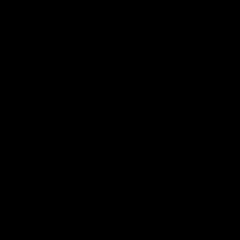 Activity 1
Sort by dragging and placing the following events under their correct heading.
The sun will rise in the morning.
I will drink a cup of water.
I will grow another leg.
I will eat all of my lunch.
I will ride a crocodile.
I will stay home and do my online learning.
A tree will talk to me.
I will sneeze today.
Activity 2
Read the questions below and highlight the correct answer using the highlighter tool above or deleted unwanted answers below.
I will go to school this week
Might happen, will happen or won’t happen?

I will go swimming on a hot day
Might happen, will happen or won’t happen? 

My teacher will turn into a robot
Might happen, will happen or won’t happen?

 It will rain today
Might happen, will happen, won’t happen?
aCTIVITY 3
It is now your job to write an example of each event next to each term and provide a reason. 
For example: Won’t happen - I know that I won’t see chocolate fall from the sky as this is not scientifically possible! 
Will Happen:Type your example and reason here

Might Happen:Type your example and reason here

Won’t Happen:Type your example and reason here